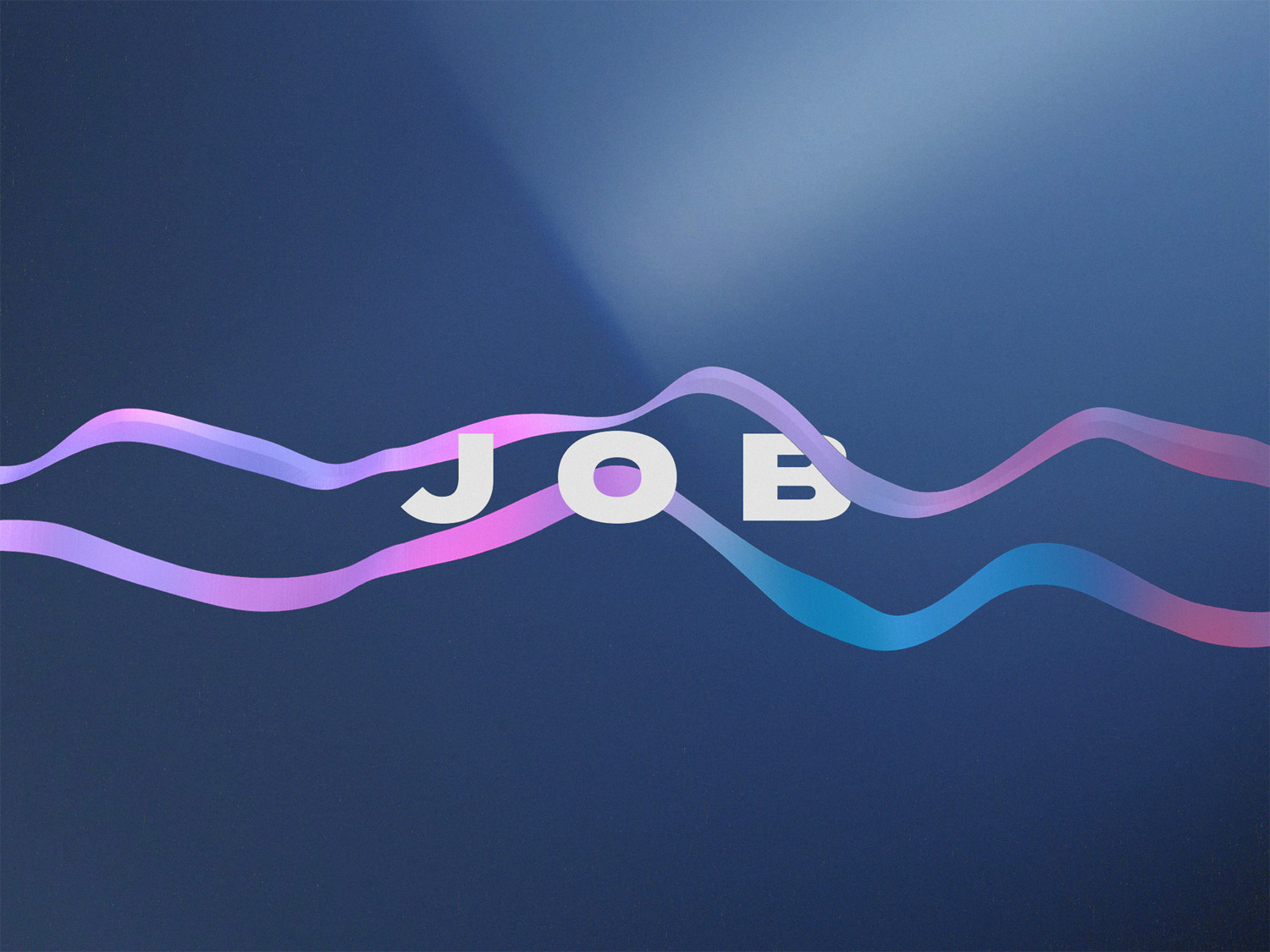 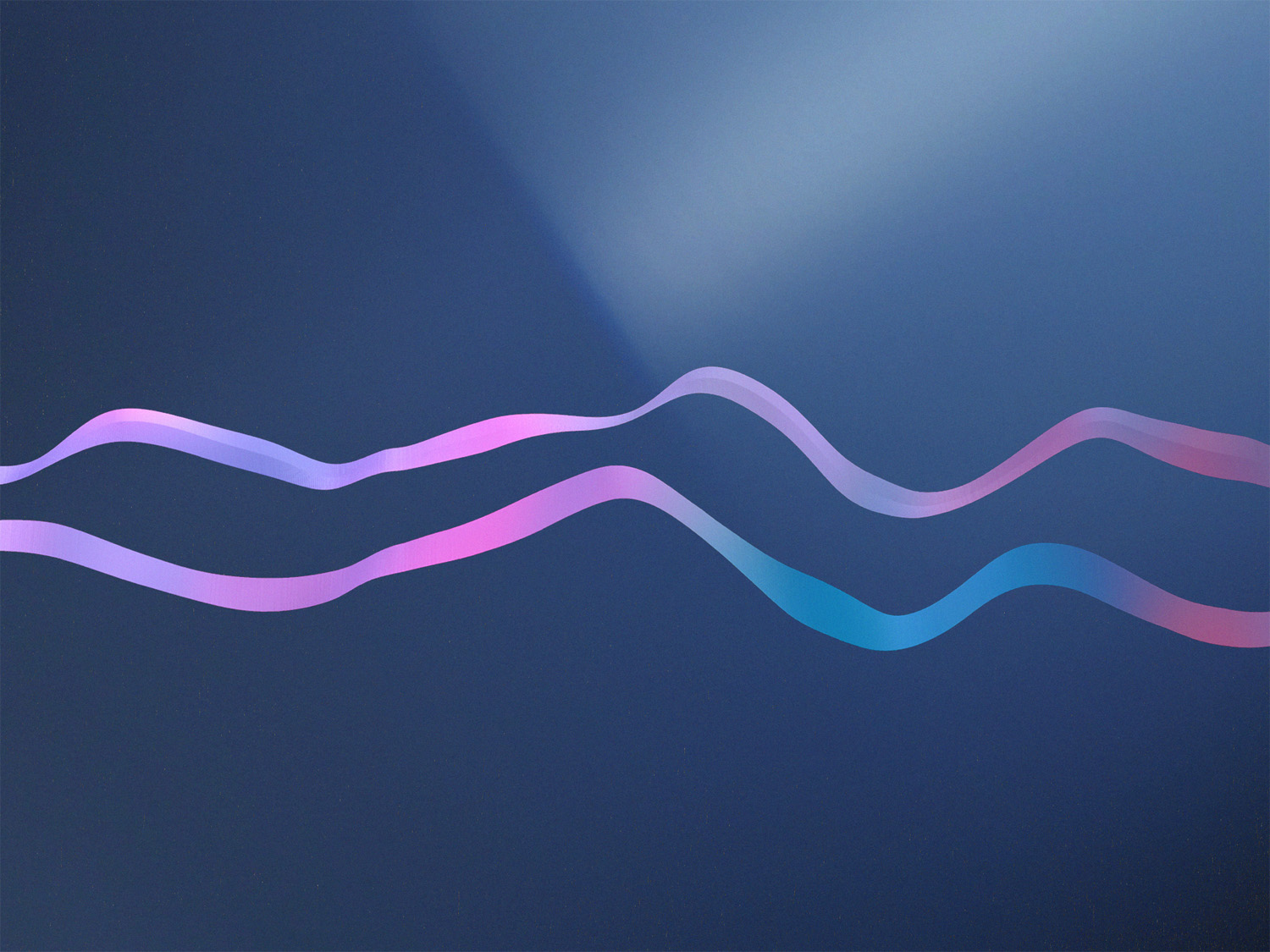 Who Was Job?

A man of integrity (1:1, 5)

A family man (1:2)

A wealthy man (1:3)

An influential man (1:3b; 29:1-25)
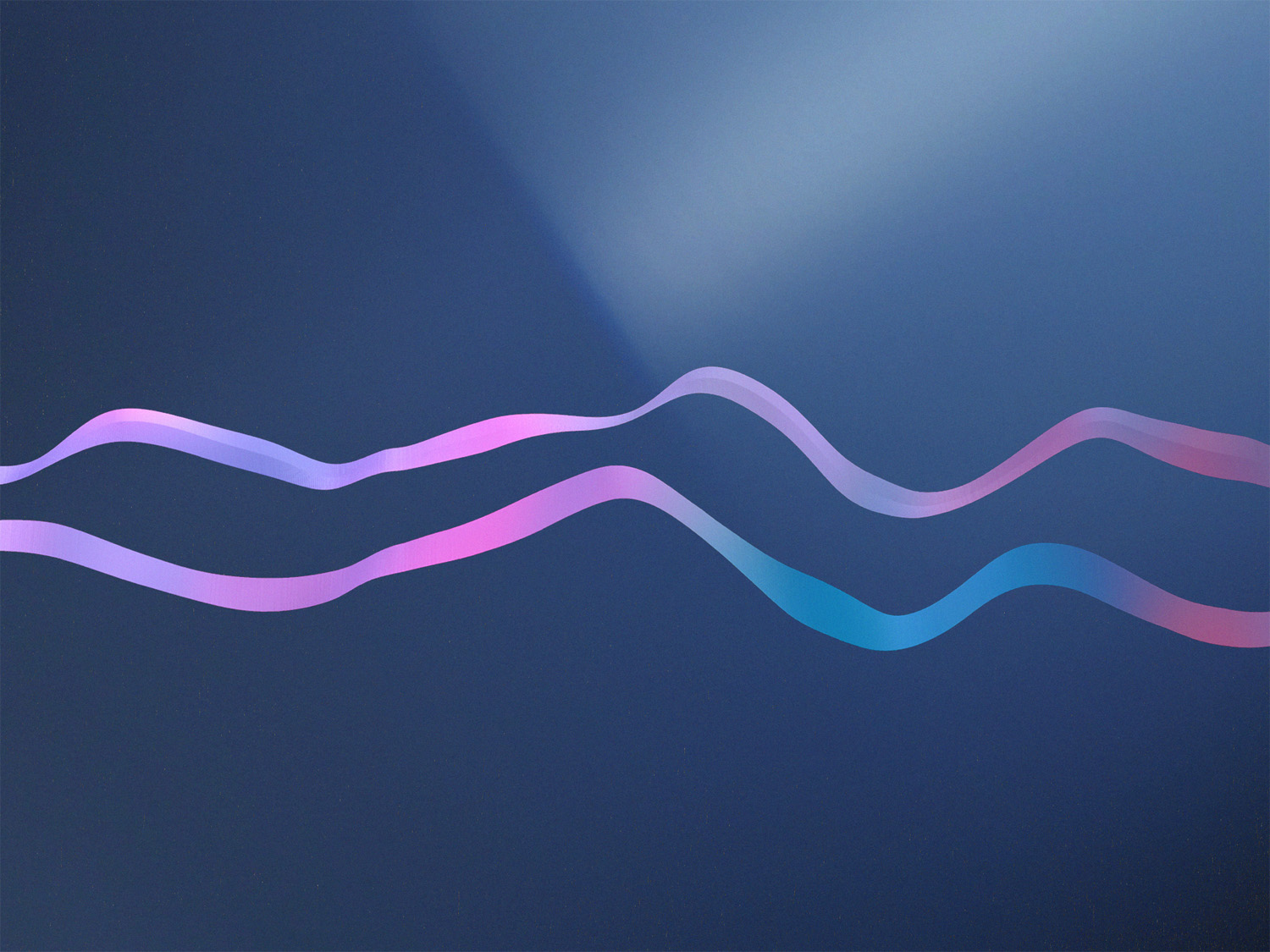 Phase 1 of Job’s Suffering

God allows Satan to take away all Job has (1:12)

 -  	A sign of God’s confidence in Job (1:8)

Job’s livelihood is taken (1:13-19)

Job’s children are taken (1:18-19)

Job’s response: worship (Job 1:20-22)
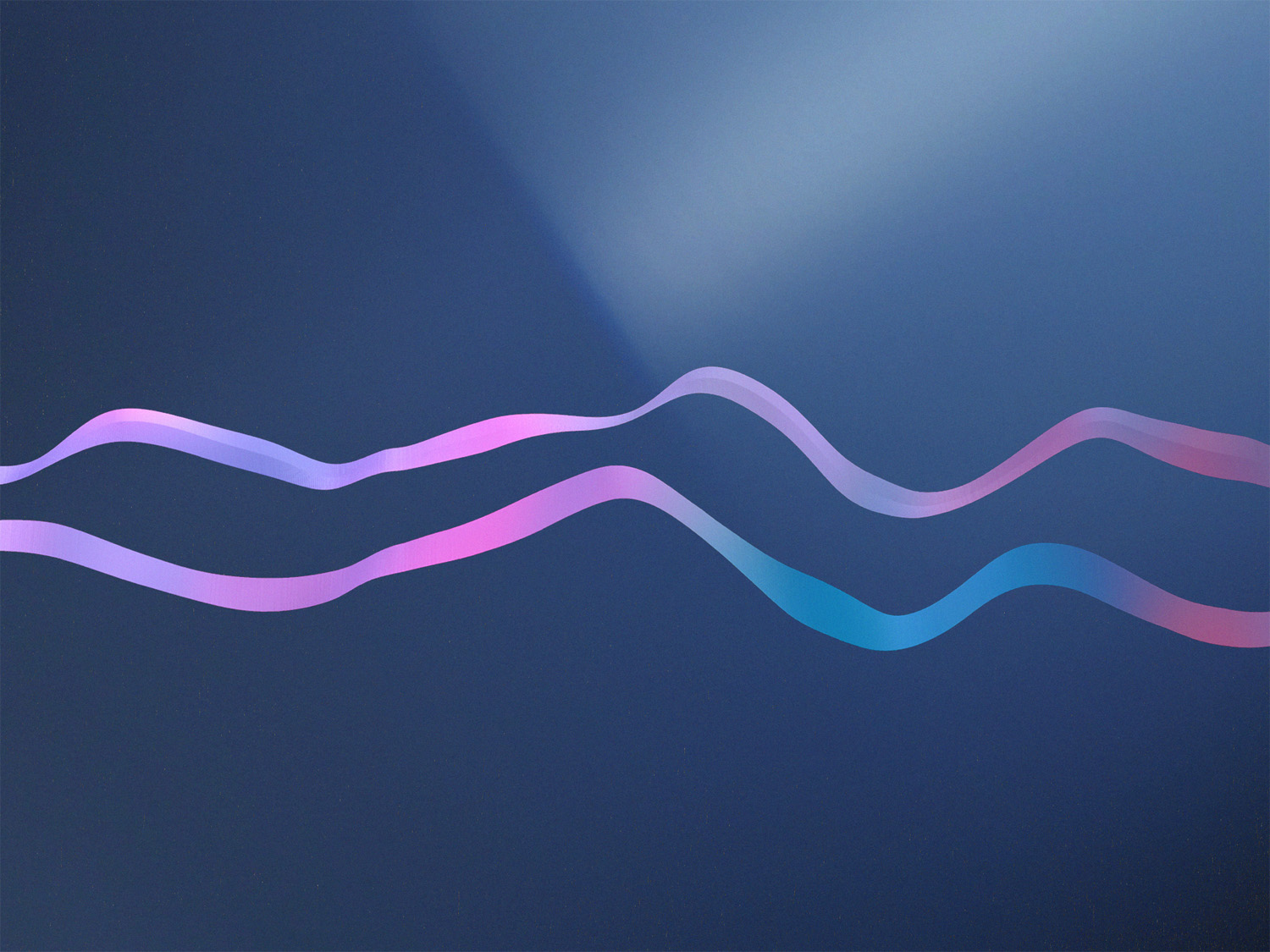 Phase 2 of Job’s Suffering

God allows Satan to inflict Job (2:6)
- Compare 2:6 to 1:12

Job’s health is taken (2:7-8)

Job encourages his wife not to do what Satan wanted him to do – curse God      (Job 2:9-10)
- Even in the face of tragedy, Job
  remained the spiritual leader
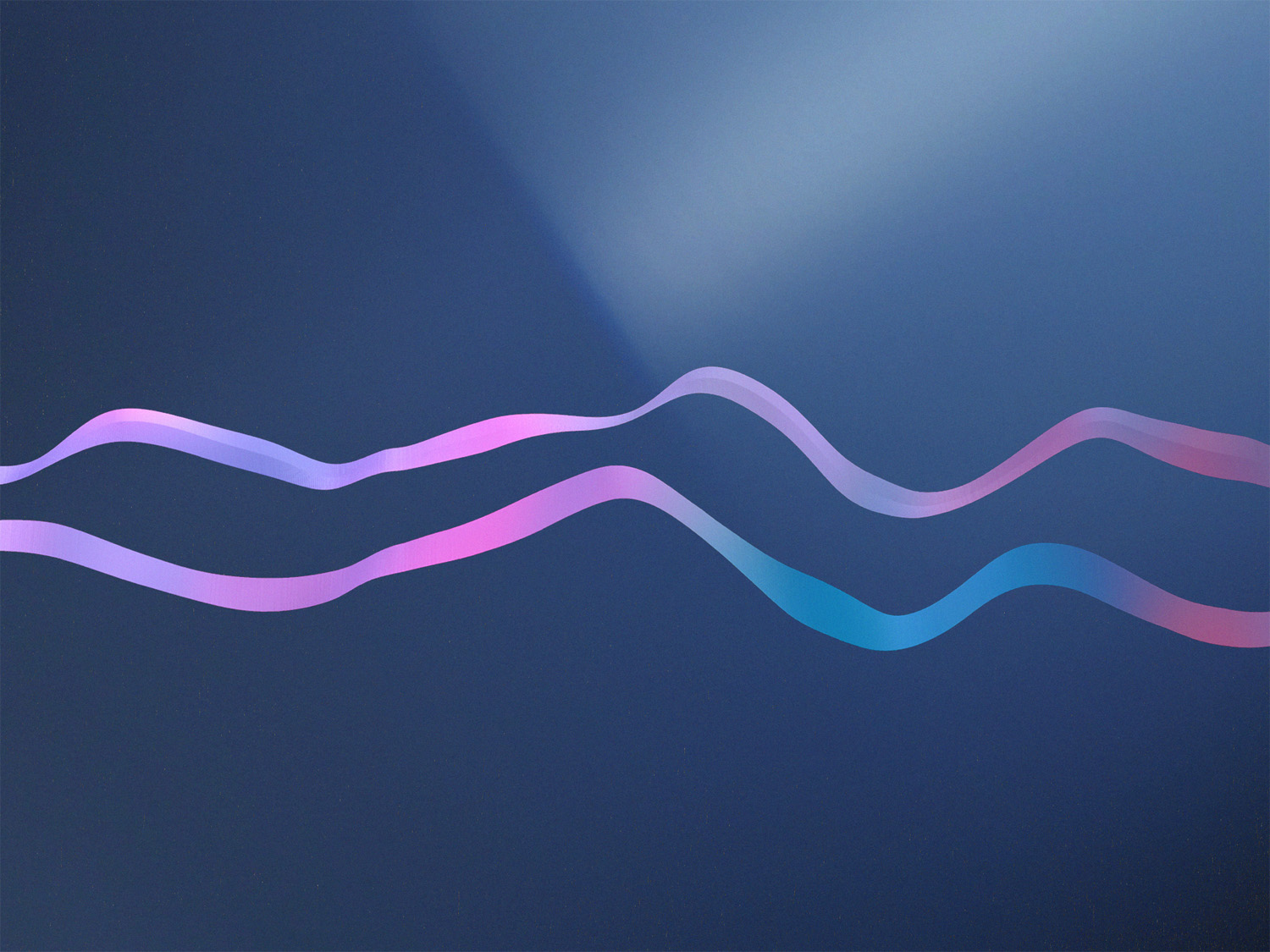 Conversation with Job’s 3 Friends

Eliphaz, Bildad, and Zophar come to offer comfort (Job 2:11-13)

- One of the greatest acts of friendship is
  simply being there in a time of need.
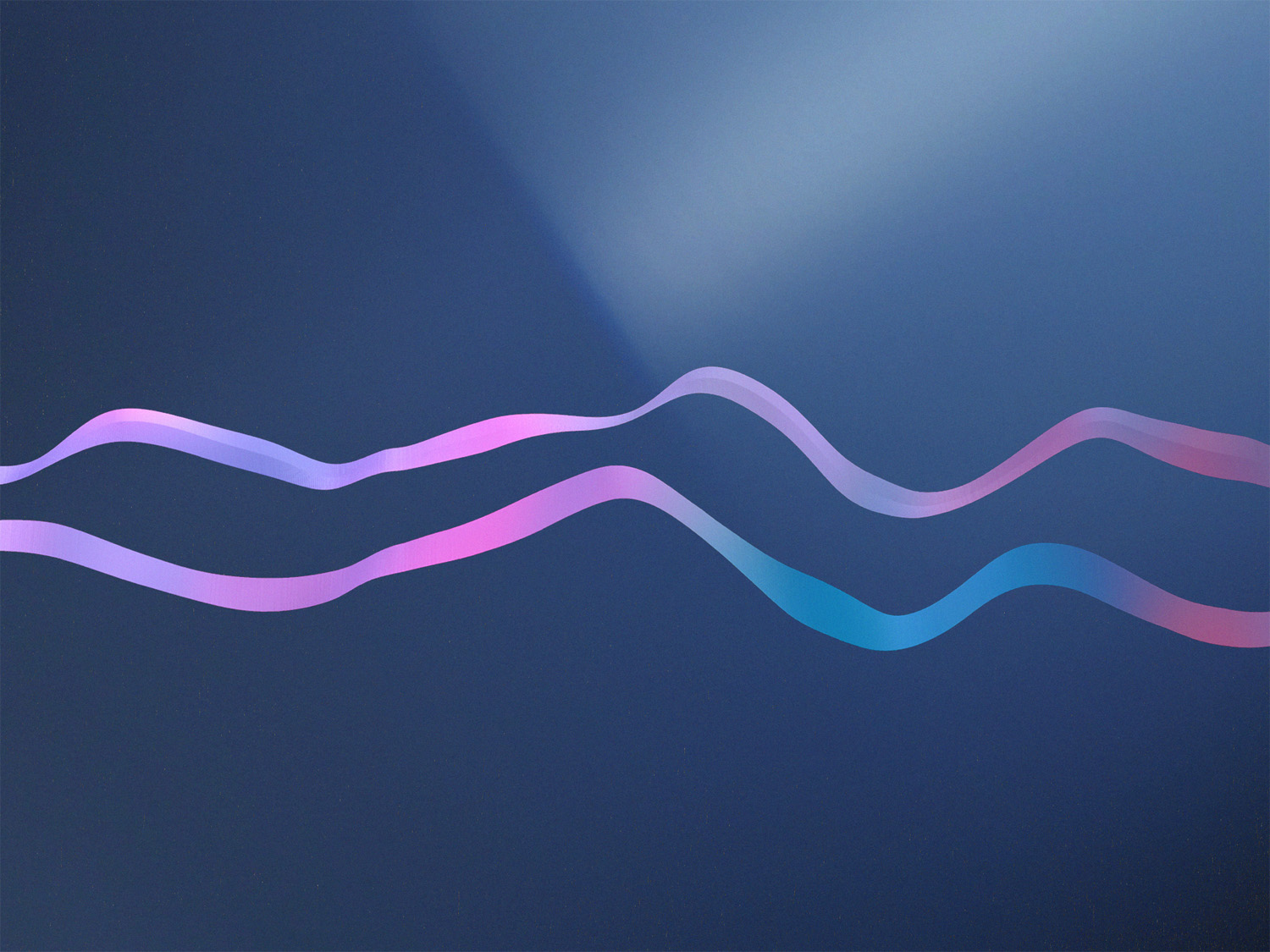 Conversation with Job’s 3 Friends

Comfort quickly turns to accusation

- State that Job is suffering as a result of
  his sin (Job 4:7-9; 8:3-4; 11:4-5)

- This belief is likely what caused him to lose
  his influence (Compare ch. 29 to ch. 30)
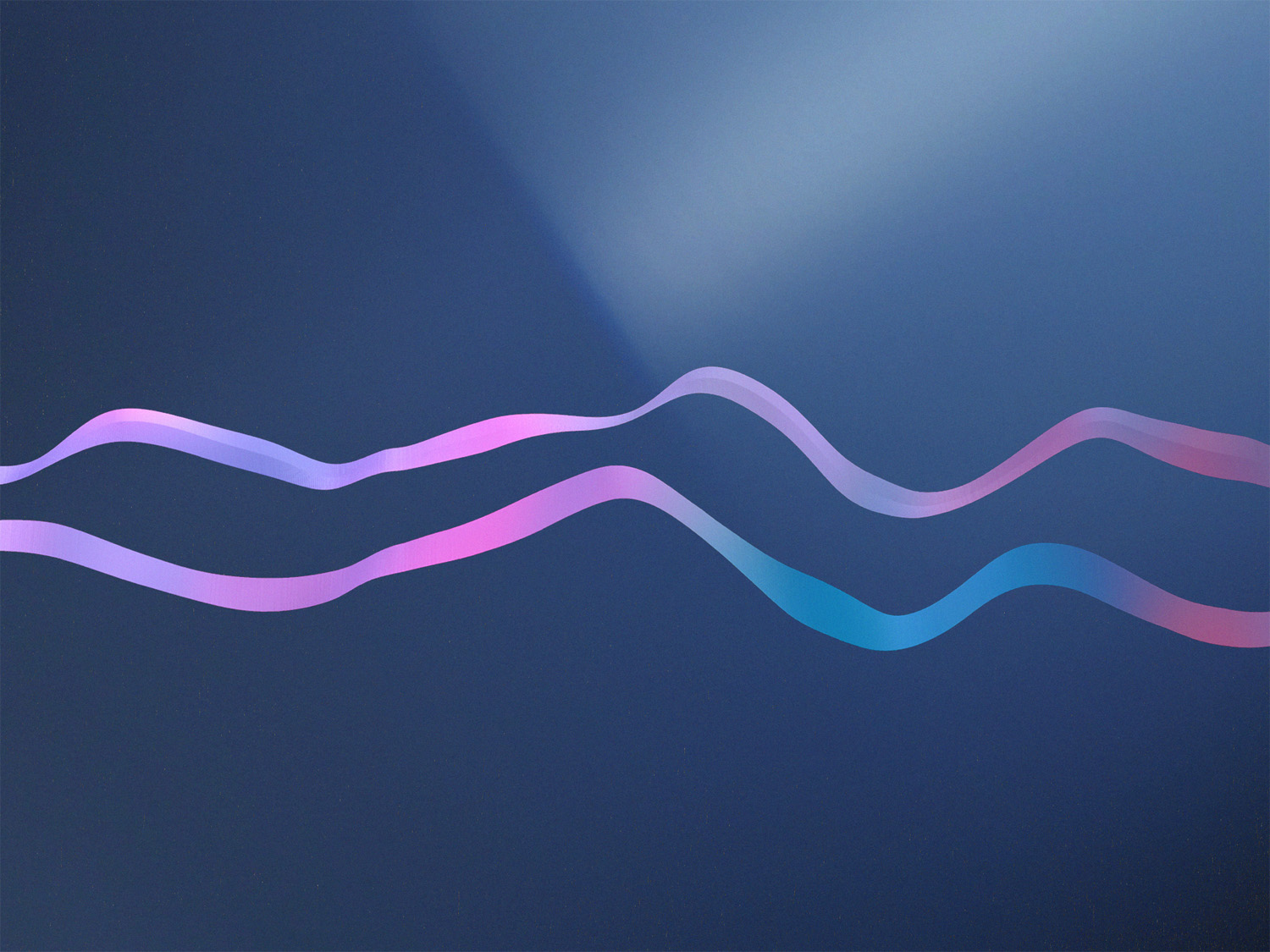 Conversation with Job’s 3 Friends

Sometimes, suffering is a result of sin
- David (2 Sam. 12:7-23)
- Israel (2 Chr. 36:15-21)

In many cases, it’s not
	- Joseph (Gen. 37-50)
	- Paul
	- Job (Job 1:1)
	- Jesus (1 Pet. 2:22)
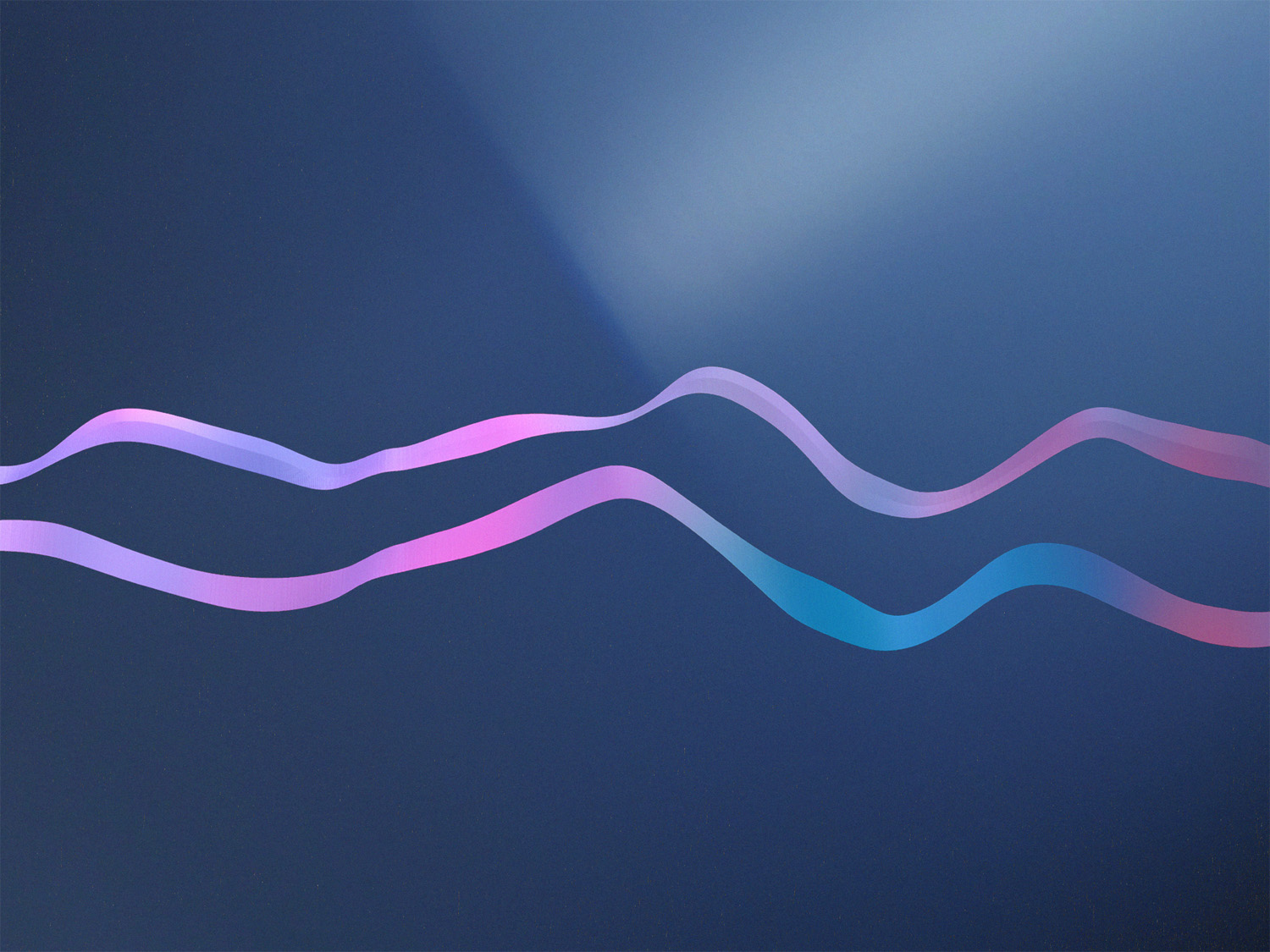 Job’s Response

Calls his friends “worthless physicians” (13:4) and “miserable comforters” (16:2)!

- Compare 16:2 to 2:11b

Job stands by his innocence (27:1-6)

Begins to question the justice of God (19:7) and desires to lay his case before Him (23:3-4)

- Feels that God isn’t listening or 
  being fair
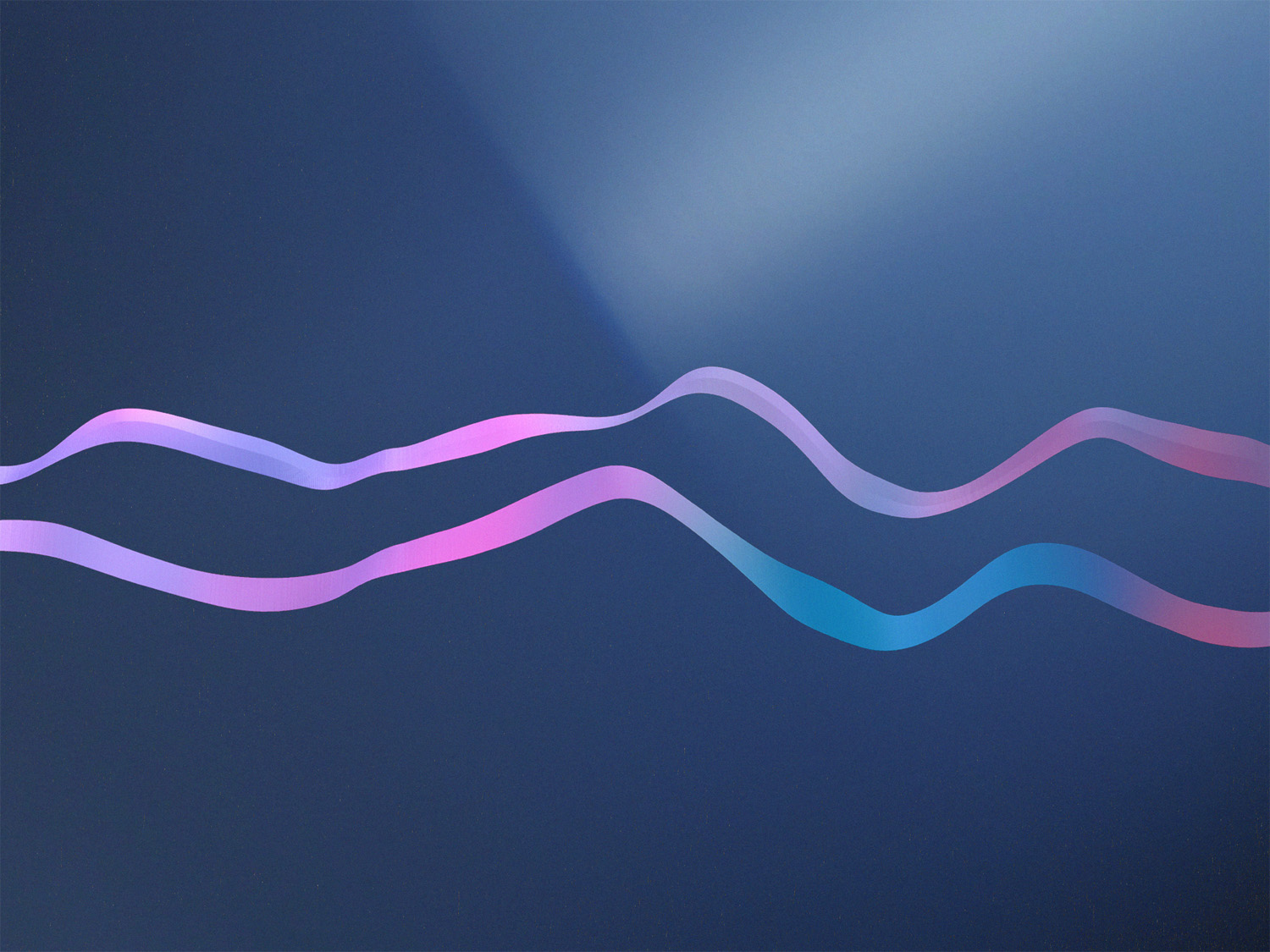 Hope in the face of suffering…

God does not abandon His children 
- Ps. 22:1-2 (feeling)
- Ps. 22:24 (reality)

God will bring a blessing

- Job had all that was lost restored
  two-fold (42:12-17)

- God will bless His children in His time 
  (Rev. 6:9-11; 21:4)
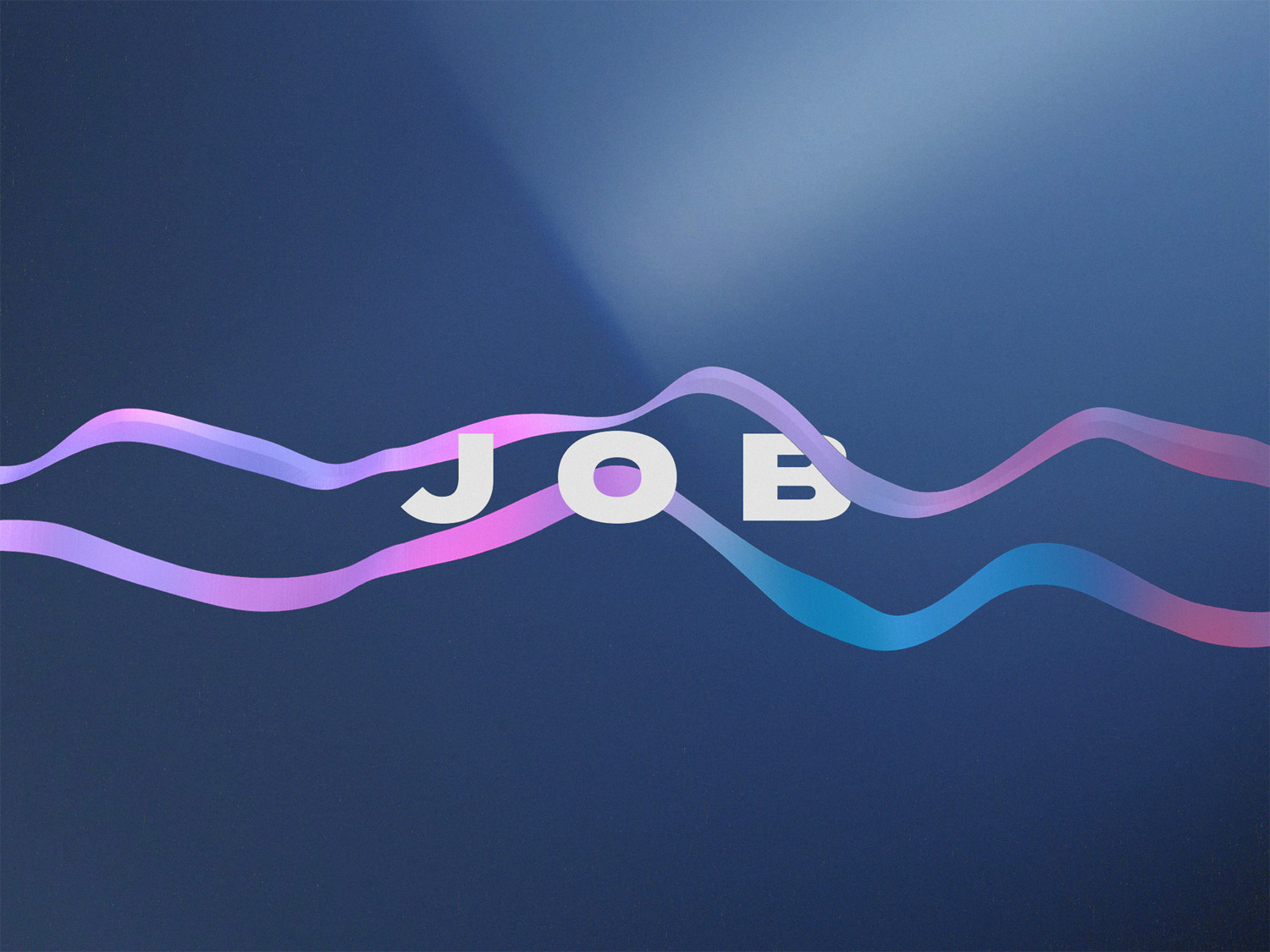